Государственное бюджетное общеобразовательное учреждение Самарской области средняя общеобразовательная школа №22  городского округа  Чапаевск Самарской области  структурное подразделение -  детский сад № 28  «Елочка» Парциальная образовательная программа дошкольного образования«ОТ ФРЁБЕЛЯ ДО РОБОТА:РАСТИМ БУДУЩИХ ИНЖЕНЕРОВ»Тема: «Лесозаготовка»Составитель: Минеева Елена Витальевна
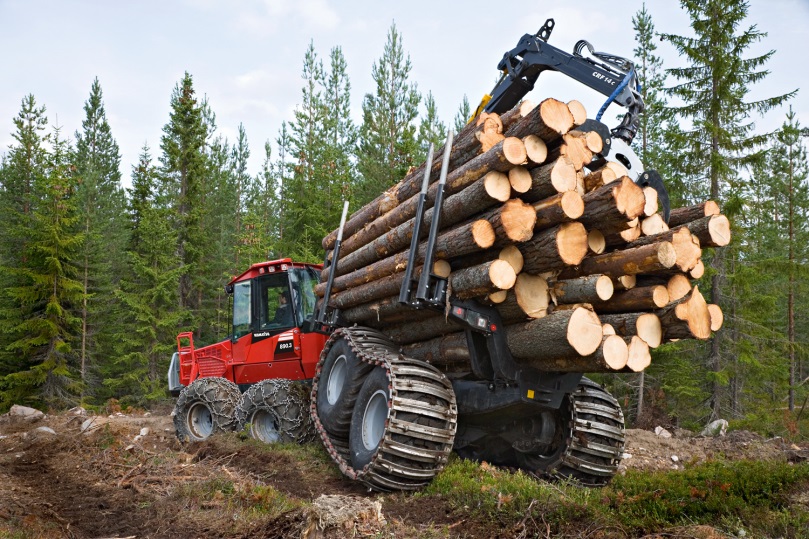 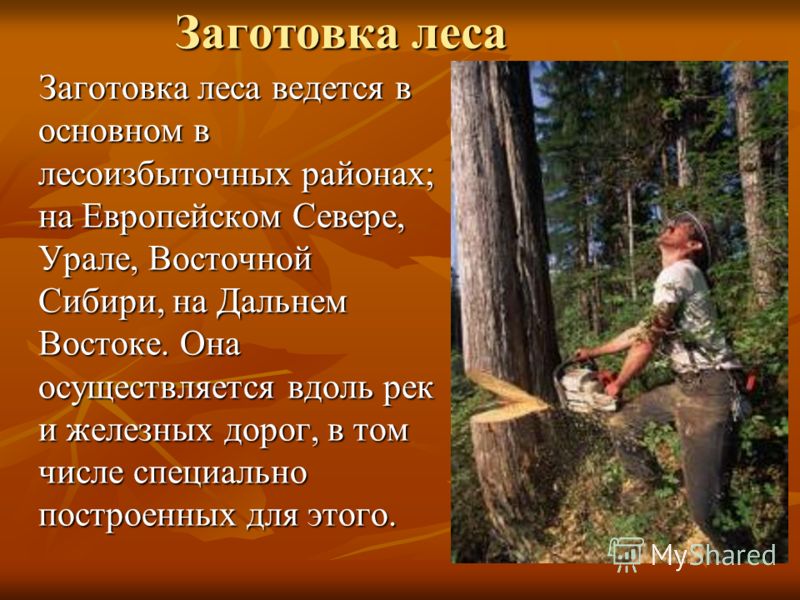 Как заготавливают лесВалка леса бензопилой:
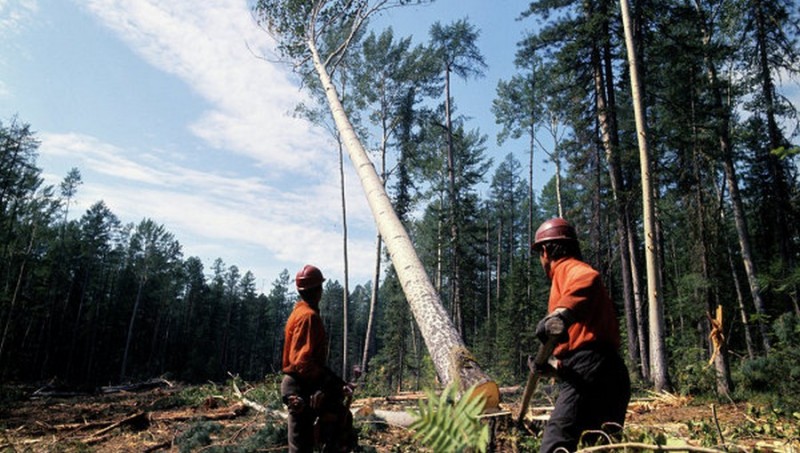 Комбайн, работающий в лесу
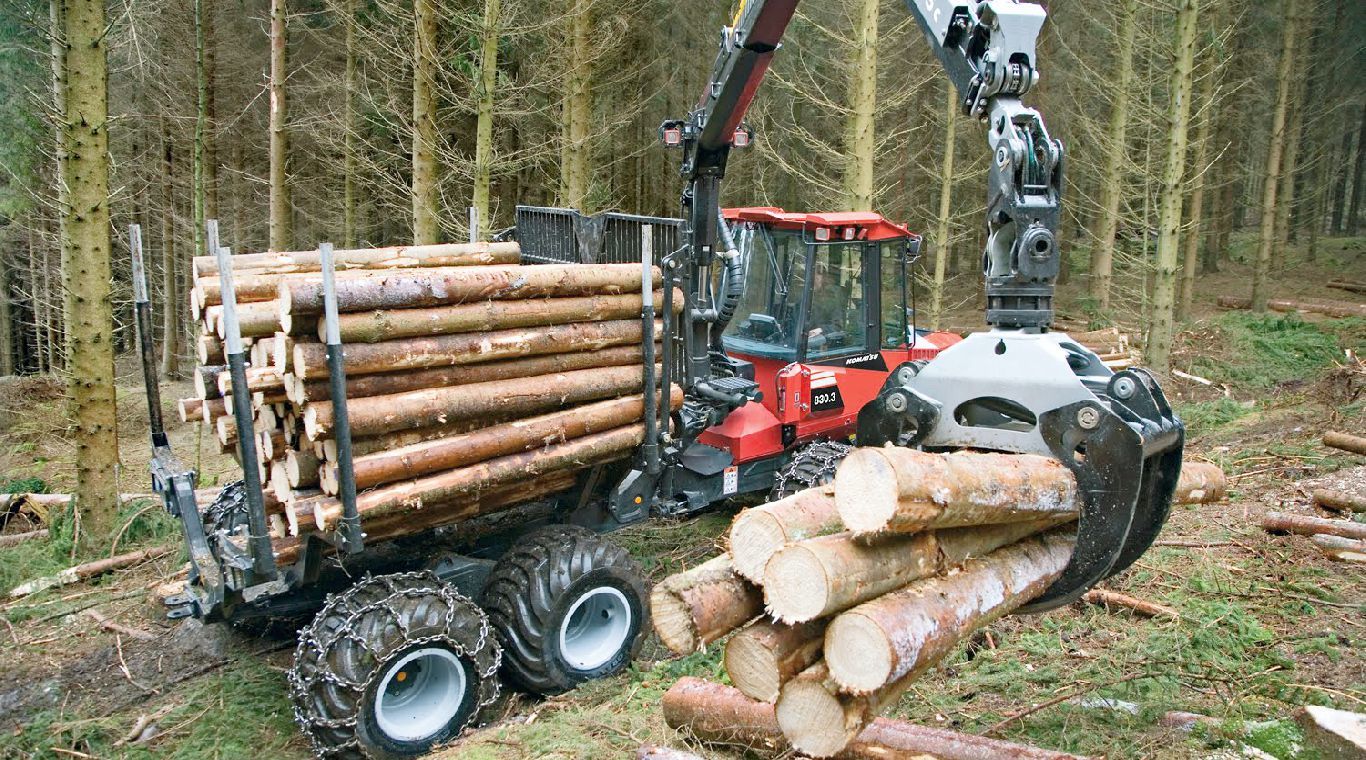 Вывоз к транспортным магистралям
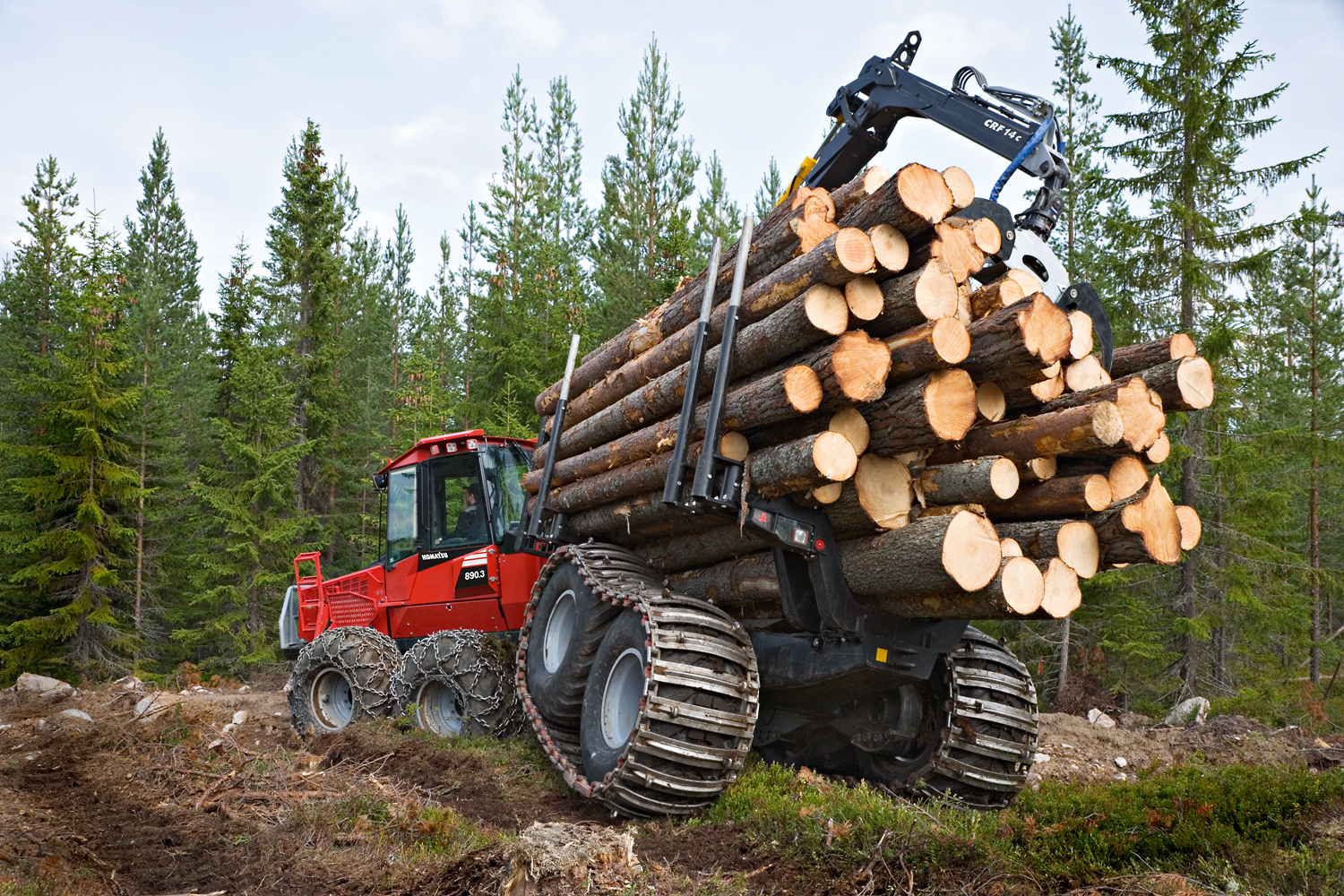 Перевоз стволов на грузовике на лесопилку
Поляна в лесу после вырубки деревьев
Возобновляемые ресурсы
Доставка к центрам переработки
Деревянная подготовка
Лесопильное оборудование
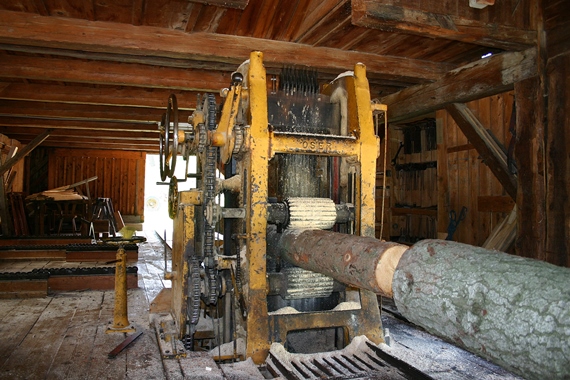 Складские постройки из оцилиндрованного бревна
Лесопилка. Заготовка древесины.
Обрезная доска в штабелях